МАУ ТОК -центр «Умникум» 
Республика Башкортостан, г.Бирск
Проект: «Очиститель моря - 1»Выполнили:   Хлебников Ярослав  Храмов ИванНаучный руководитель:Кузнецов Антон Андреевич
Робот должен быть автономным, а управляться он должен с помощью ботового компьютера с заданной программой либо оператором через пульт управления.
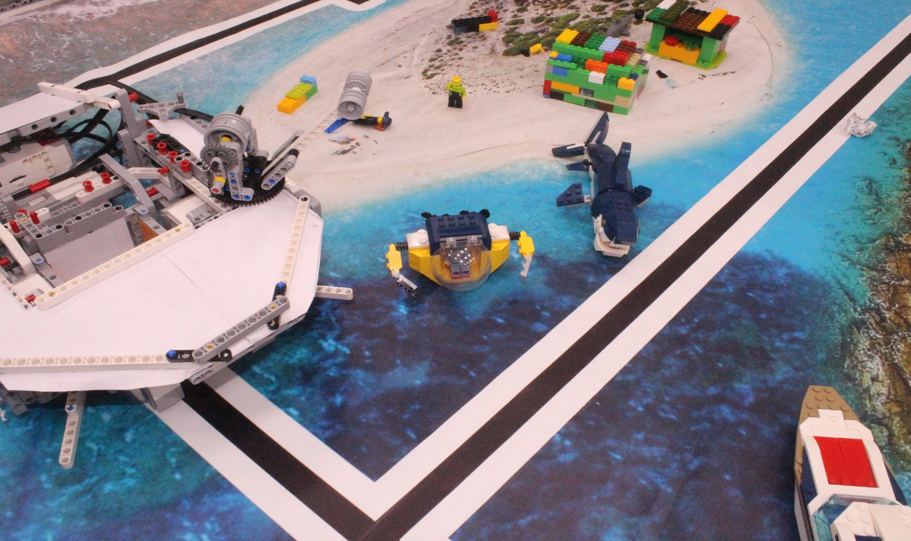 В носовой части робота располагается лебедка с минибатискафом, расчитанного на одного человека. Такой батискаф позволяет проводить фото и видео съемку  на достаточно большой глубине.
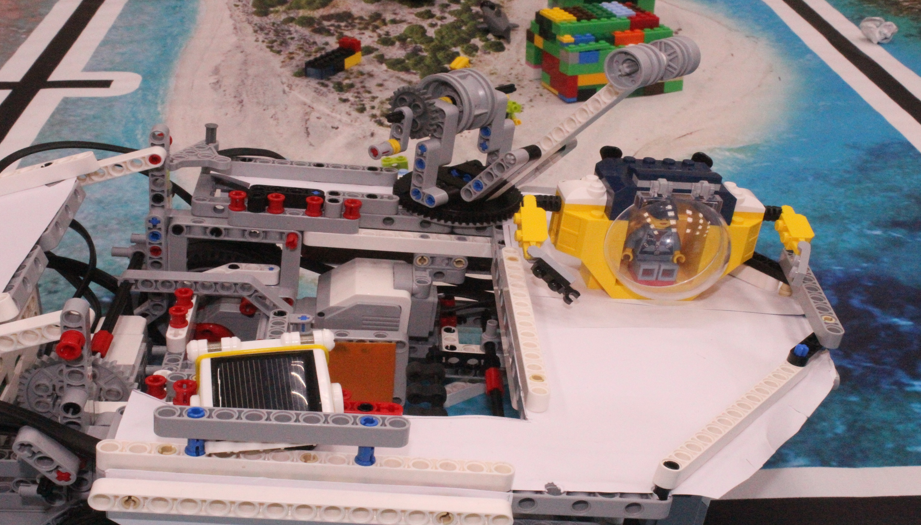 С помощью минибатискафа можно производить фото-видео съемку подводного мира, исследовать окраску и температуру океана, наблюдать за погодными явлениями.
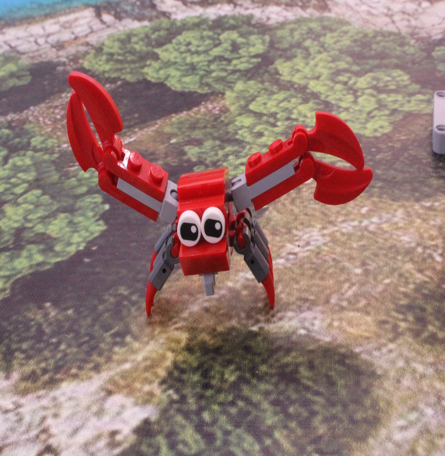 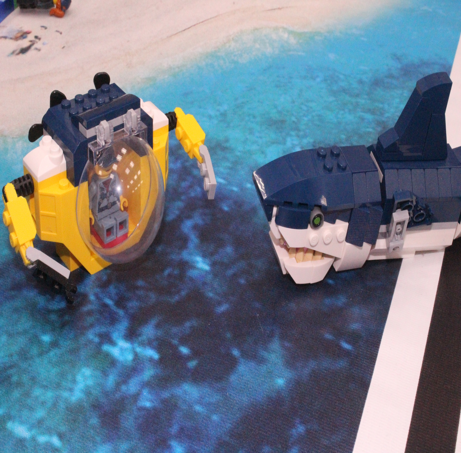 Также на корабле располагаются приборы для измерения силы ветра, температуры воды и воздуха, прибор для исследования химического состава воды и воздуха и другие.
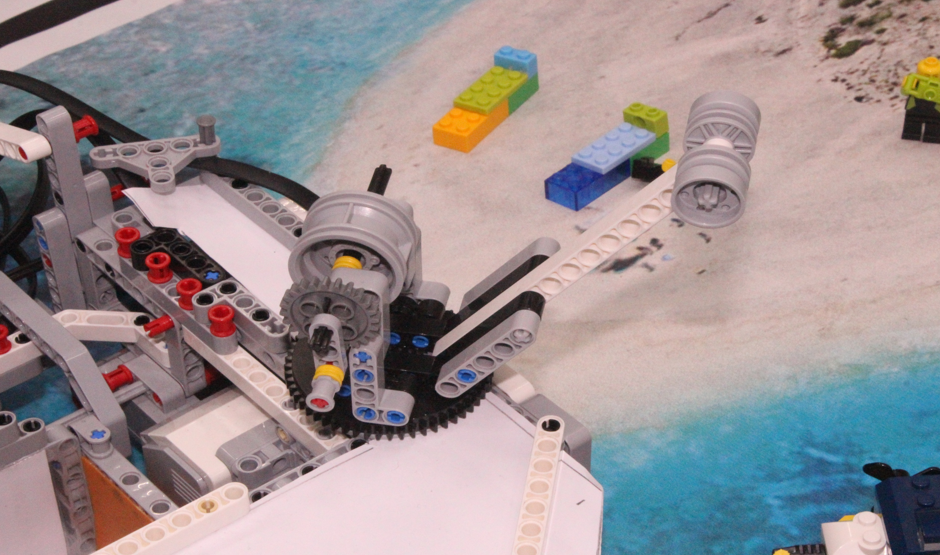 В процессе движения по заданному маршруту робот должен проводить исследования и собирать с помощью специальной сети крупный и мелкий мусор.
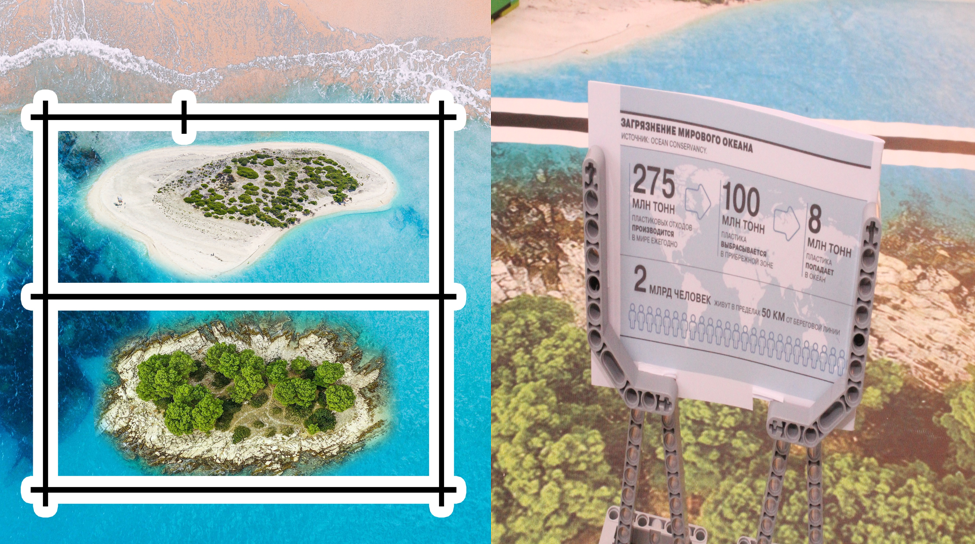 В нашем проекте сбор мусора реализован с помощью небольшого контейнера и загрузочного механизма.
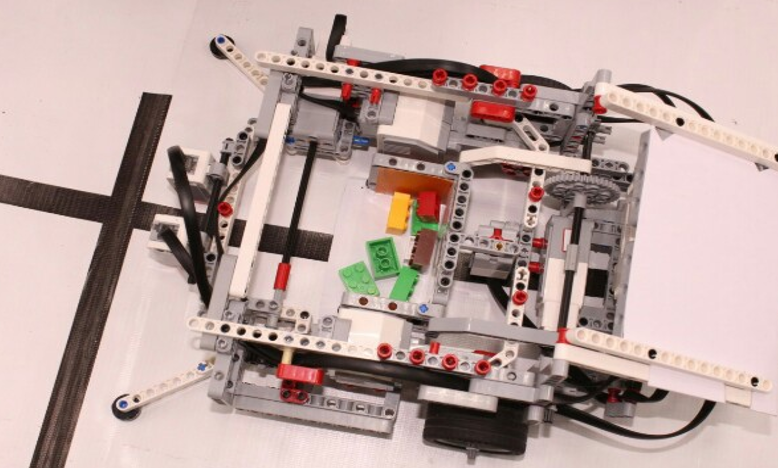 После прохождения по маршруту робот будет выгружать мусор на транспортерную ленту и загружаться в транспорт, который доставит мусор на сортировку и переработку. А вся полученная информация с датчиков и батискафа- передается на станцию с помощью радиосигнала прямо во время работы робота.
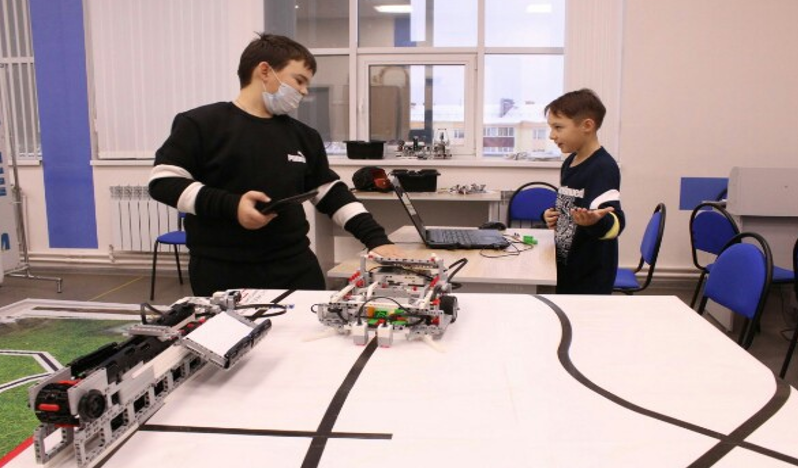 При создании робота был использован конструктор Lego Edukation Mindstorms EV3.
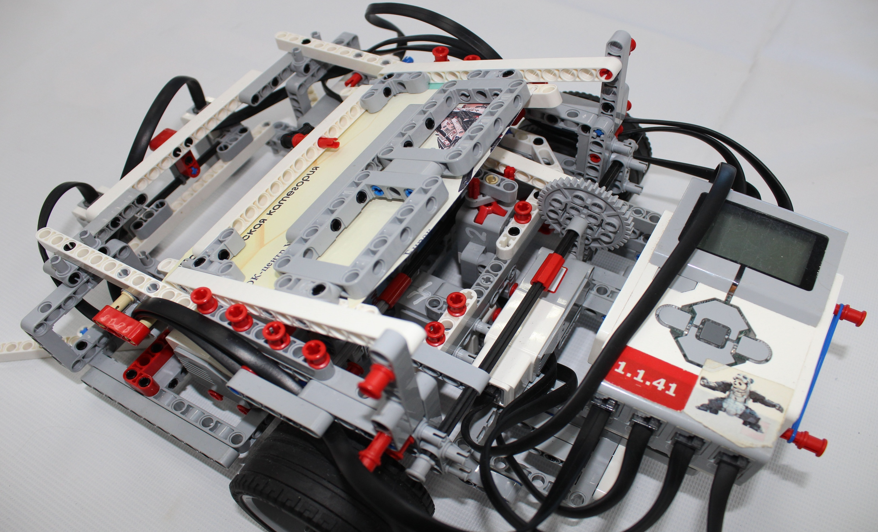 Для создания робота мы использовали два больших мотора для работы колесной платформы. Один средний мотор для работы контейнера и один средний мотор для загрузочного механизма. Также мы использовали два датчика света для движения по заданному маршруту и один гироскопический датчик для поворота робота.
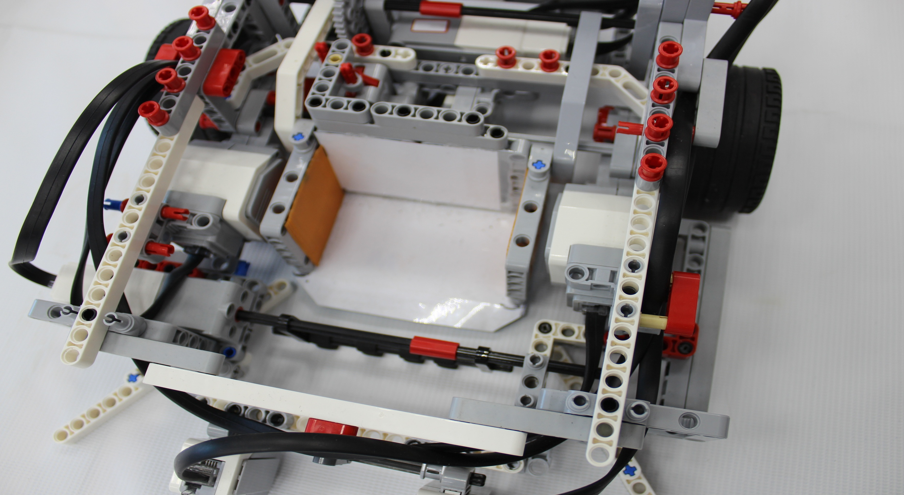 Для движения транспортерной ленты мы использовали больой мотор. Один средний мотор — для работы загрузочной площадки.
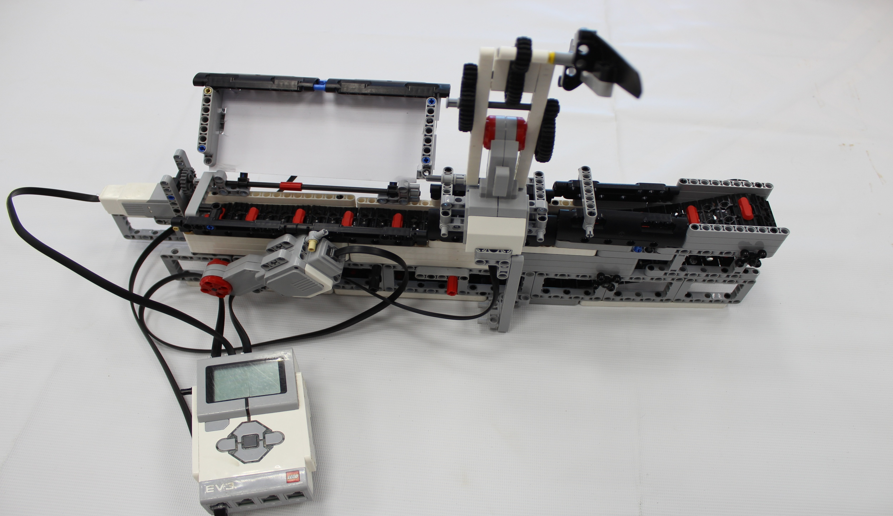 Чтобы определить приехал ли робот на разгрузку или нет  , использовали ультразвуковой датчик. Сама работа транспортерной ленты осуществляется за счет аккумуляторов, которые можно заряжать , используя солнечные панели.
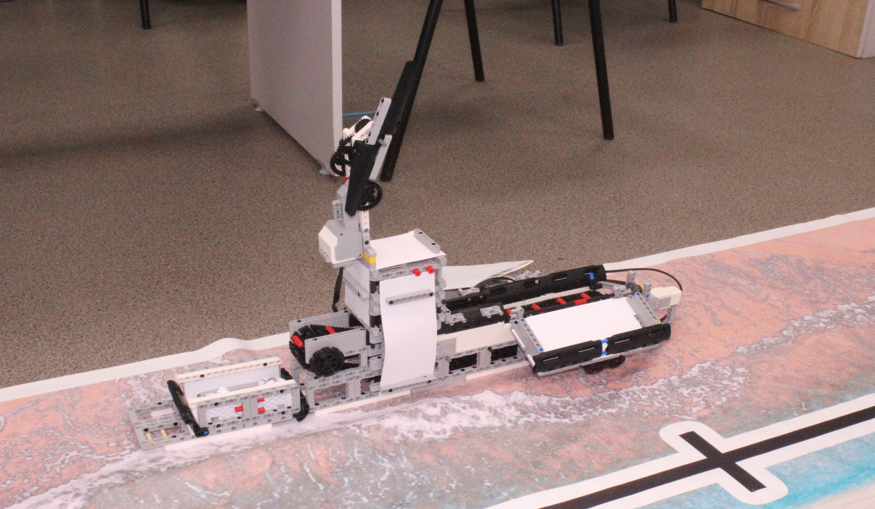 Мы надеемся, что наш проект привлечет внимание не только к исследованию Мирового океана, но и к мусору, который стал глобальной проблемной для многих живых существ. 
И мы верим, что Мировой океан откроет еще множество тайн, а мы в свою очередь будем стараться сделать нашу планету- наш дом чище.
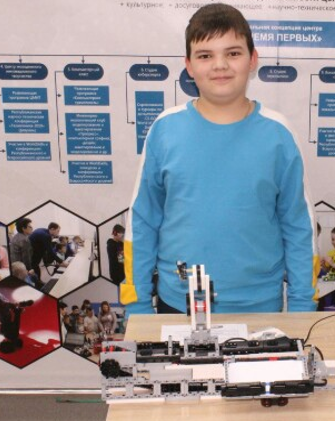 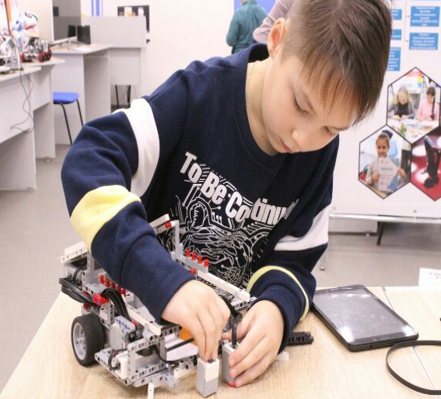